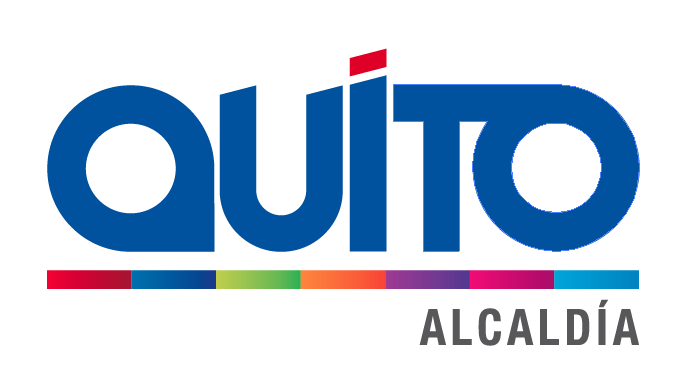 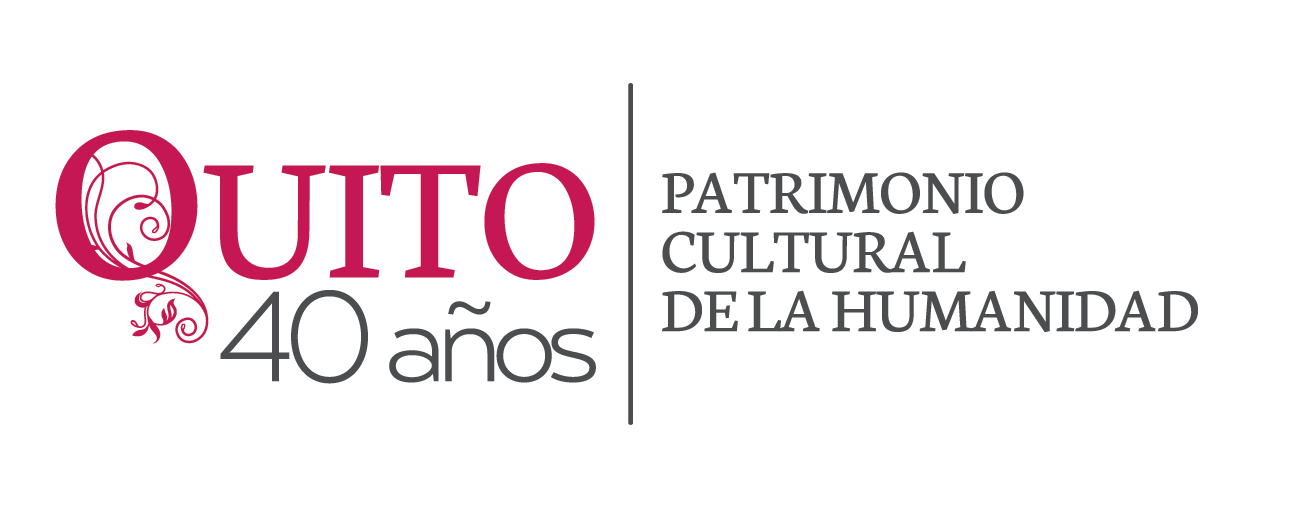 Objetivos y Estrategias Plan CHQ
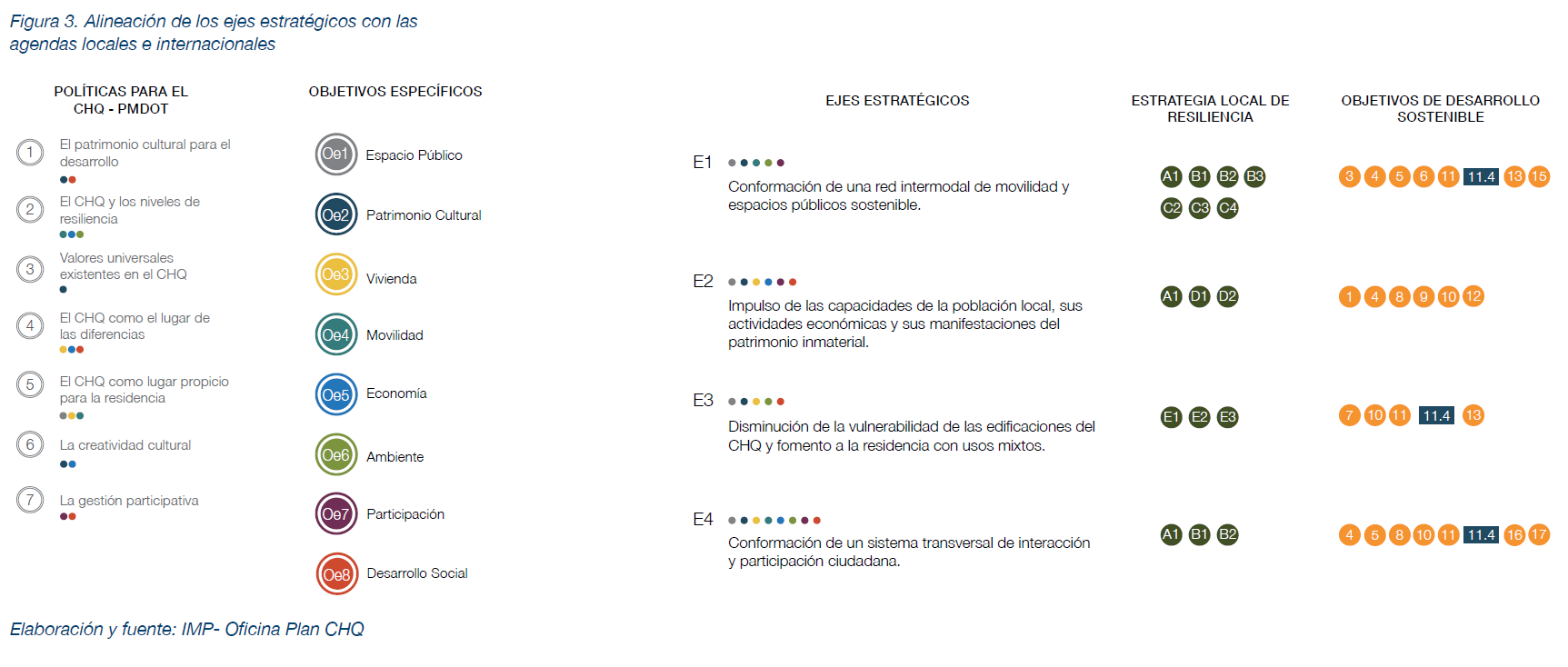 Conectores de Intervención Integral
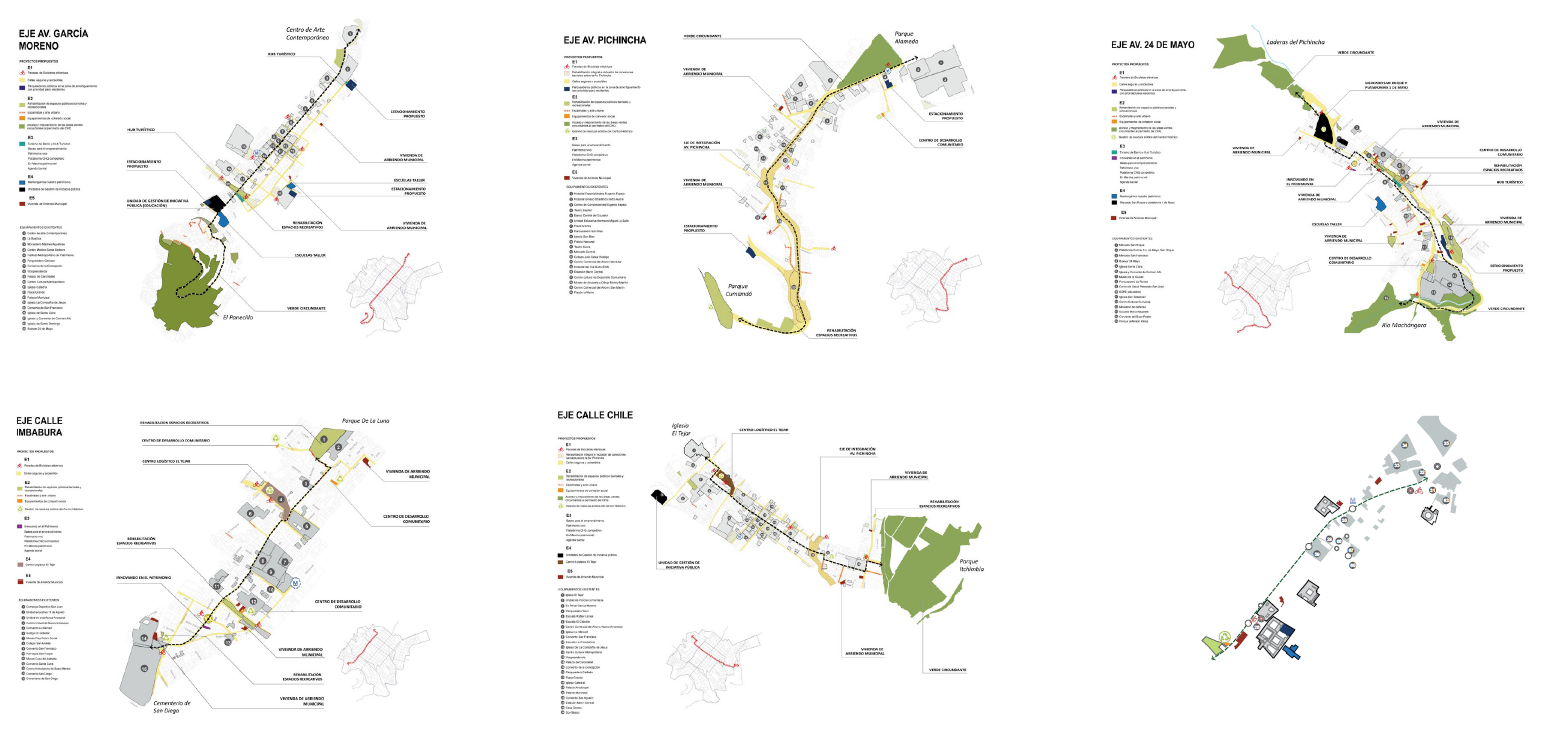 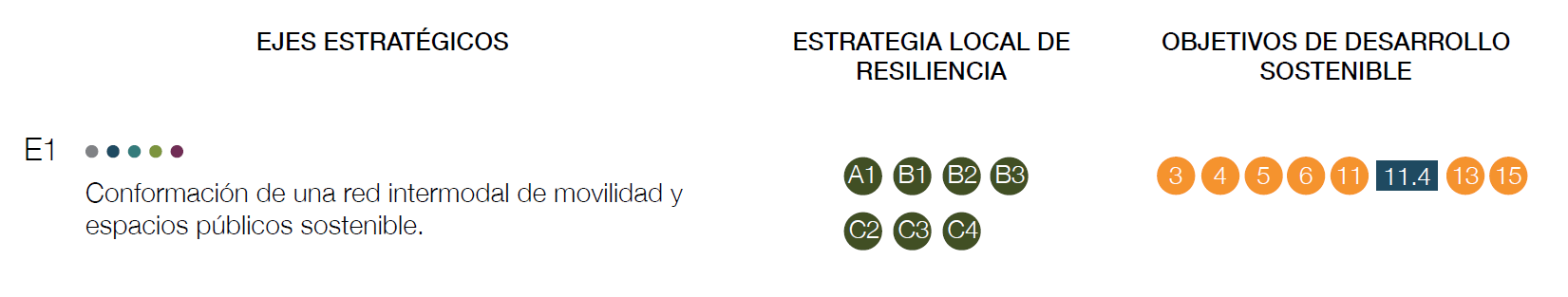 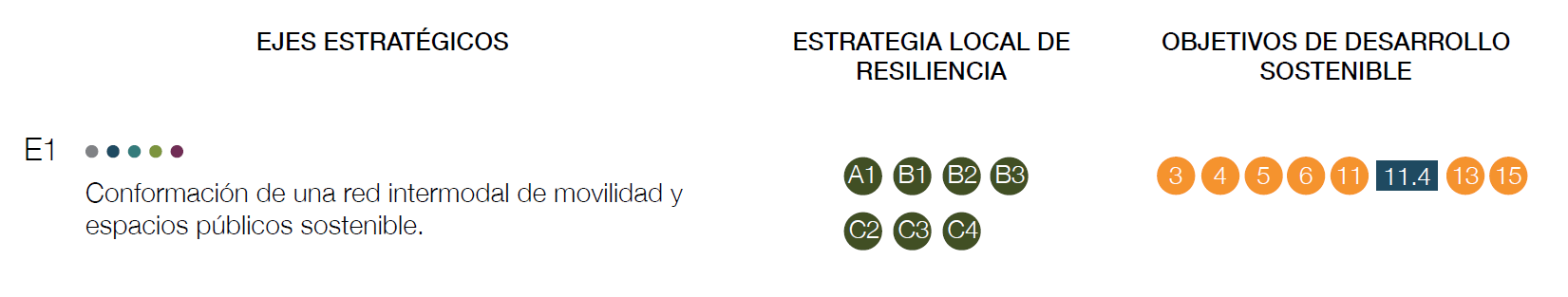 Programa 1: Movilidad Peatonal Segura
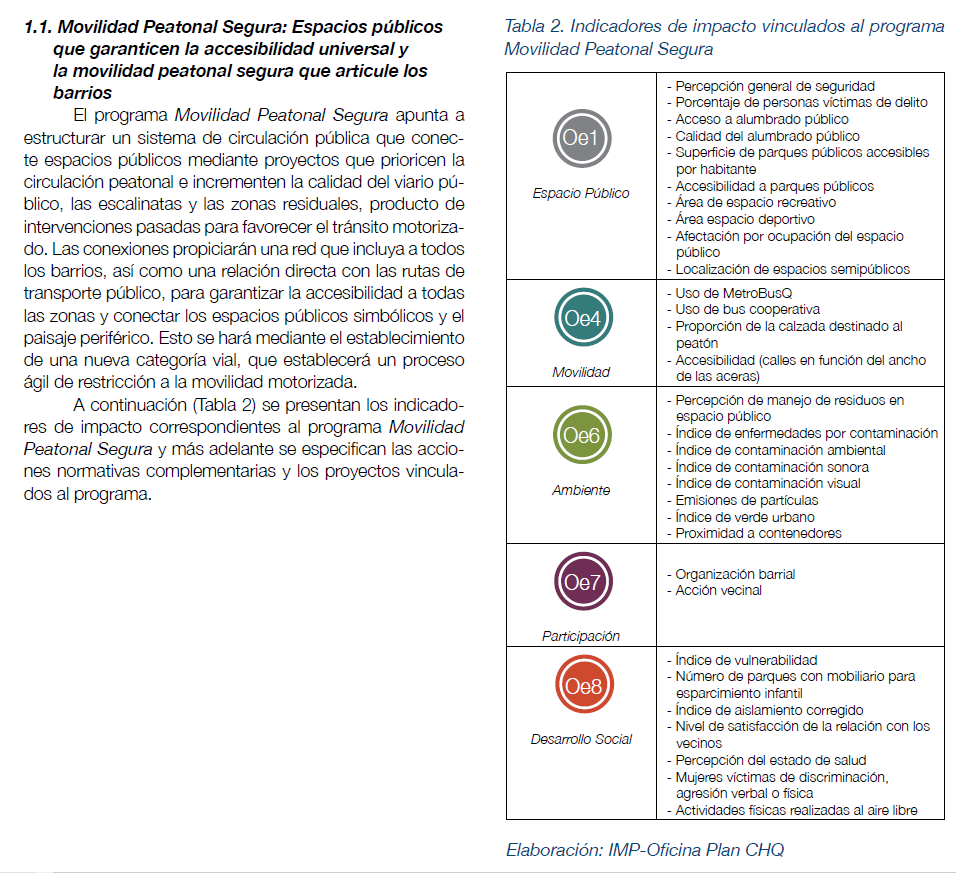 Proyecto 1: Calles Seguras (E1.1-P1)
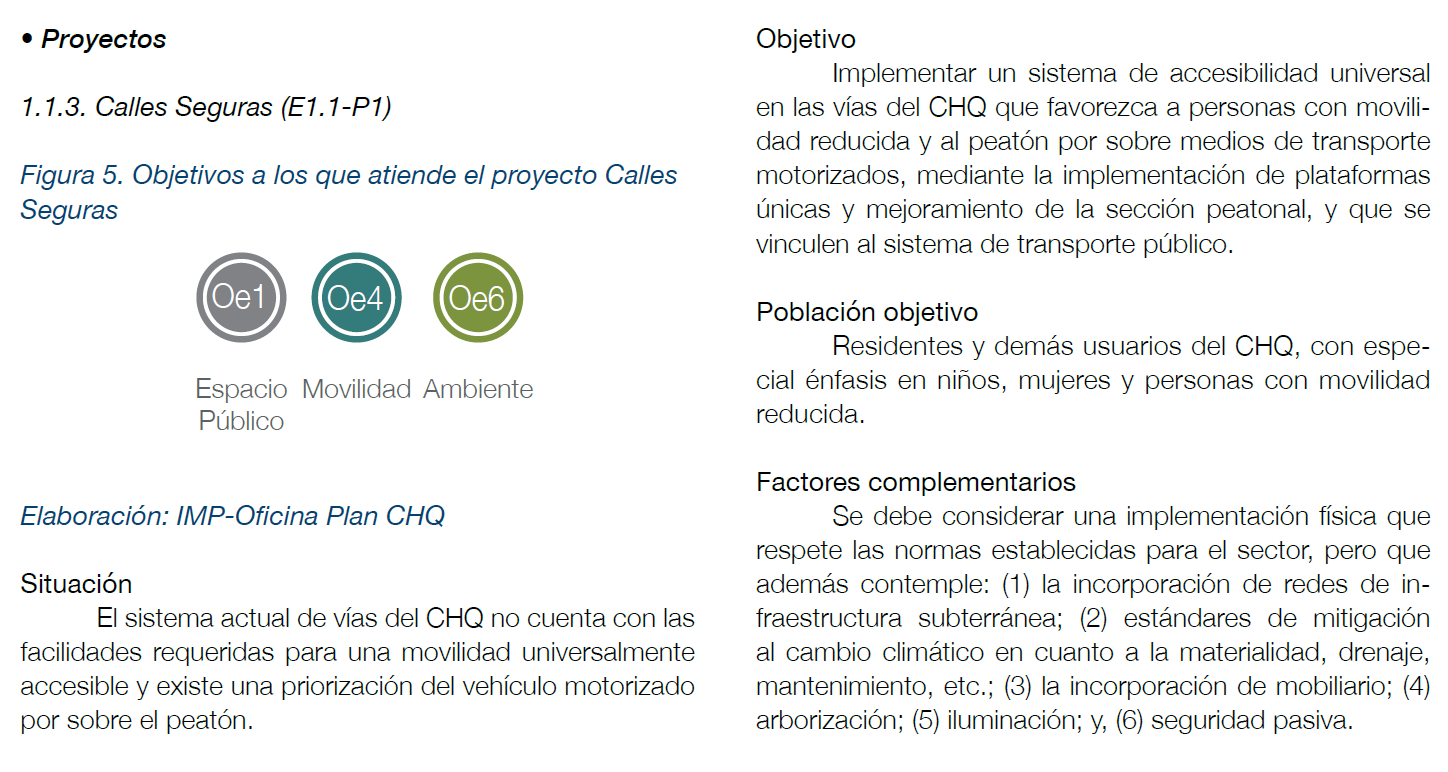 Proyecto 1: Calles Seguras (E1.1-P1)
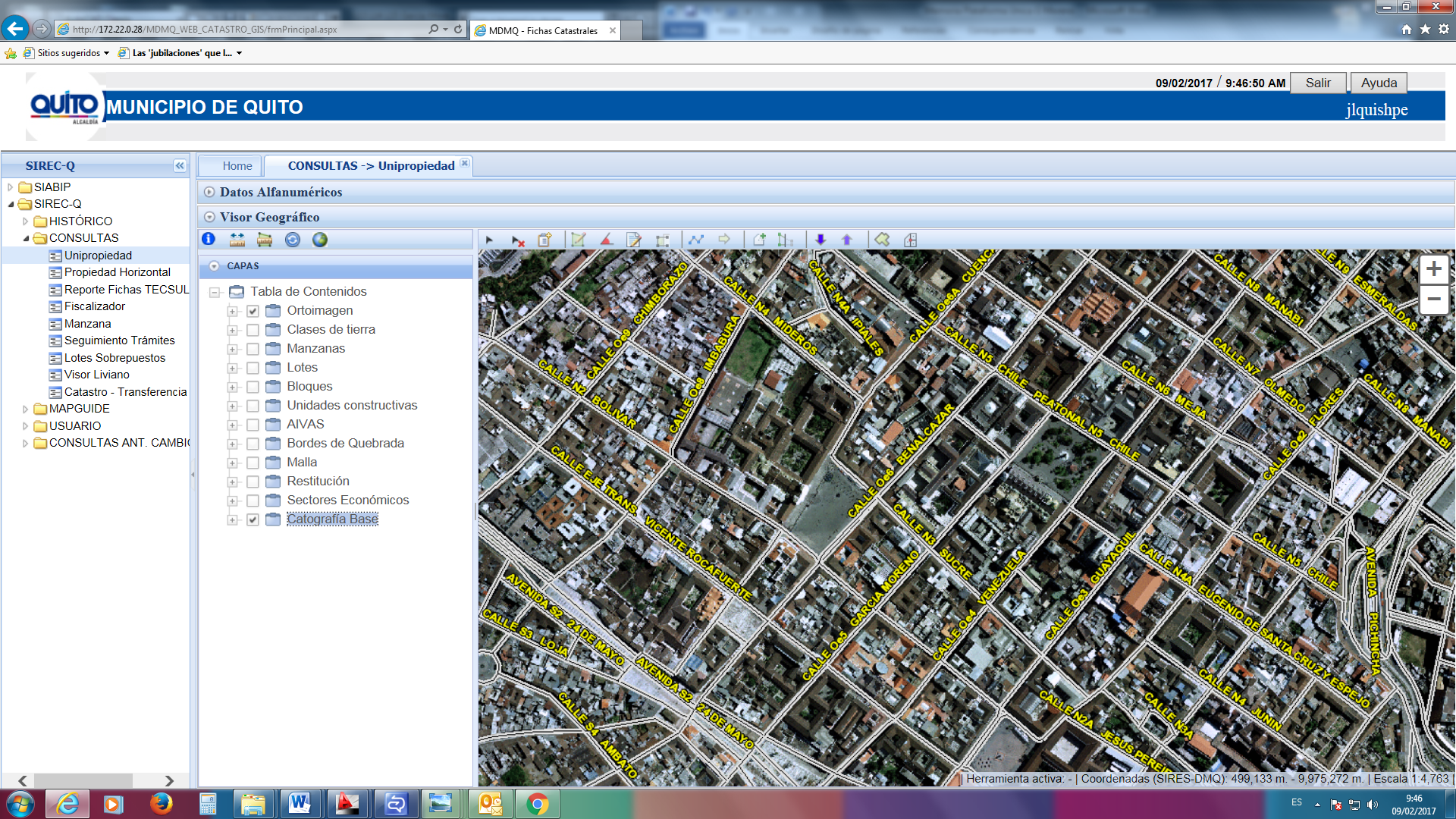 Plataforma única calle Garcia Moreno (Proyecto ejecutado)
Plataforma única calle Chile, Espejo y Sucre (Proyecto ejecutado)
Plataforma única calle Venezuela entre Chile y Espejo ( Proyecto ejecutado)
Calle Venezuela entre Mejía y Chile + Espejo y Bolívar
Bulevar 24 de Mayo
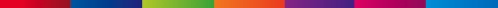 Proyecto 1: Calles Seguras (E1.1-P1)
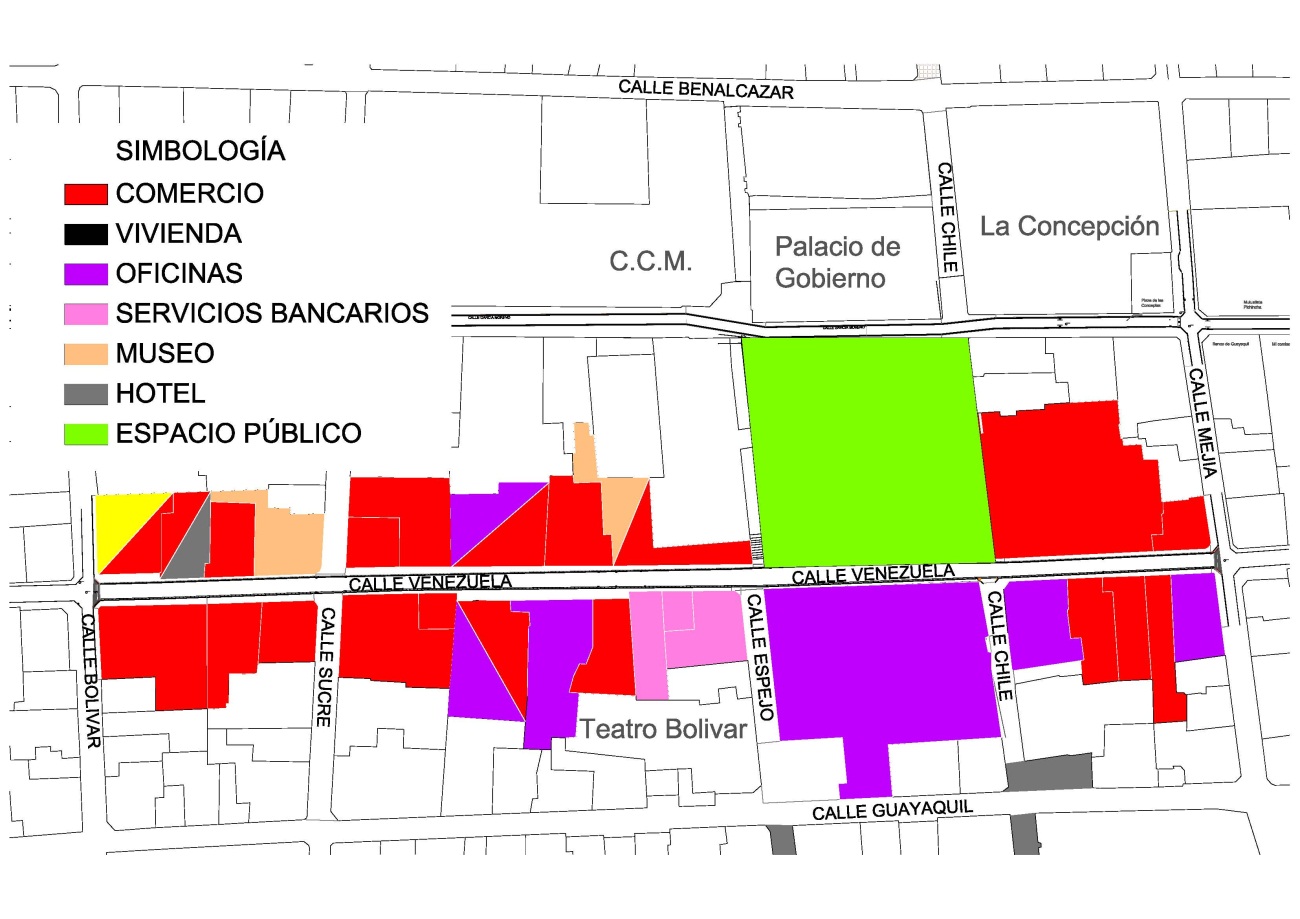 Social
LEVANTAMIENTO DE INFORMACIÓN IN-SITU
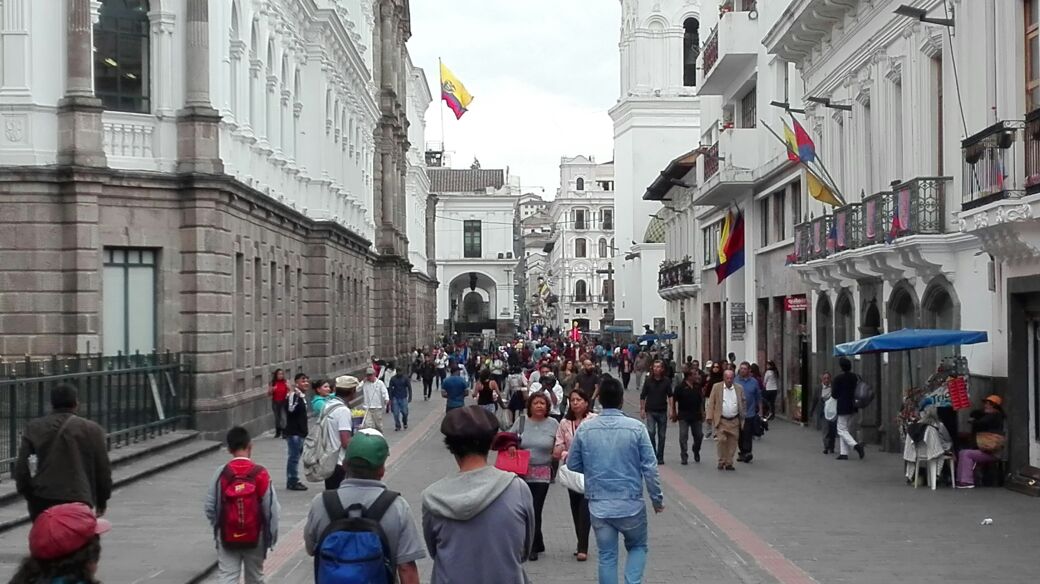 Comercial
Social
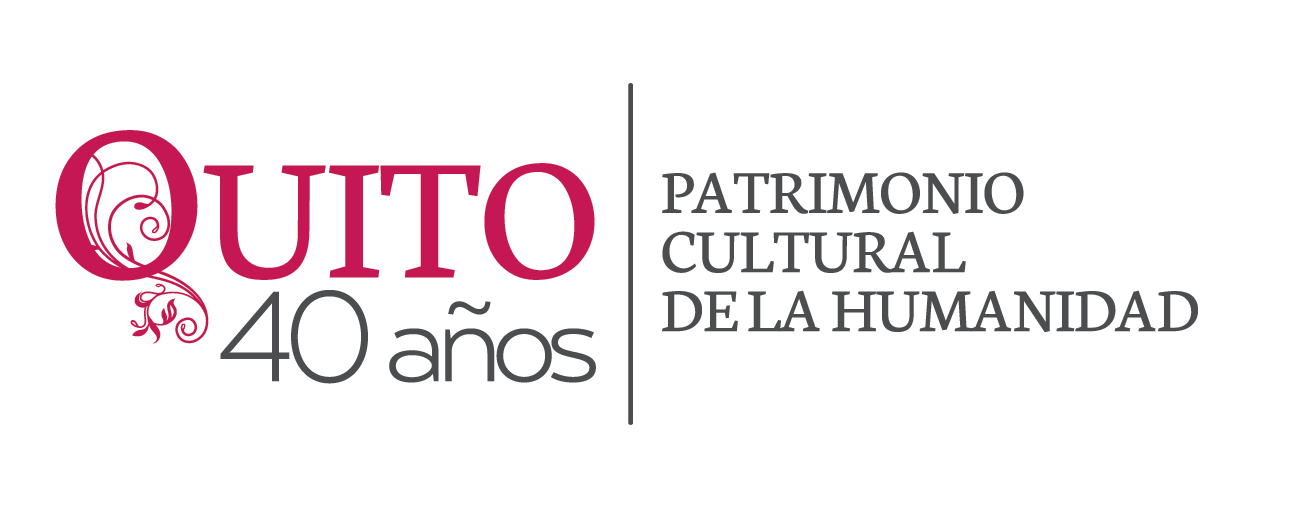 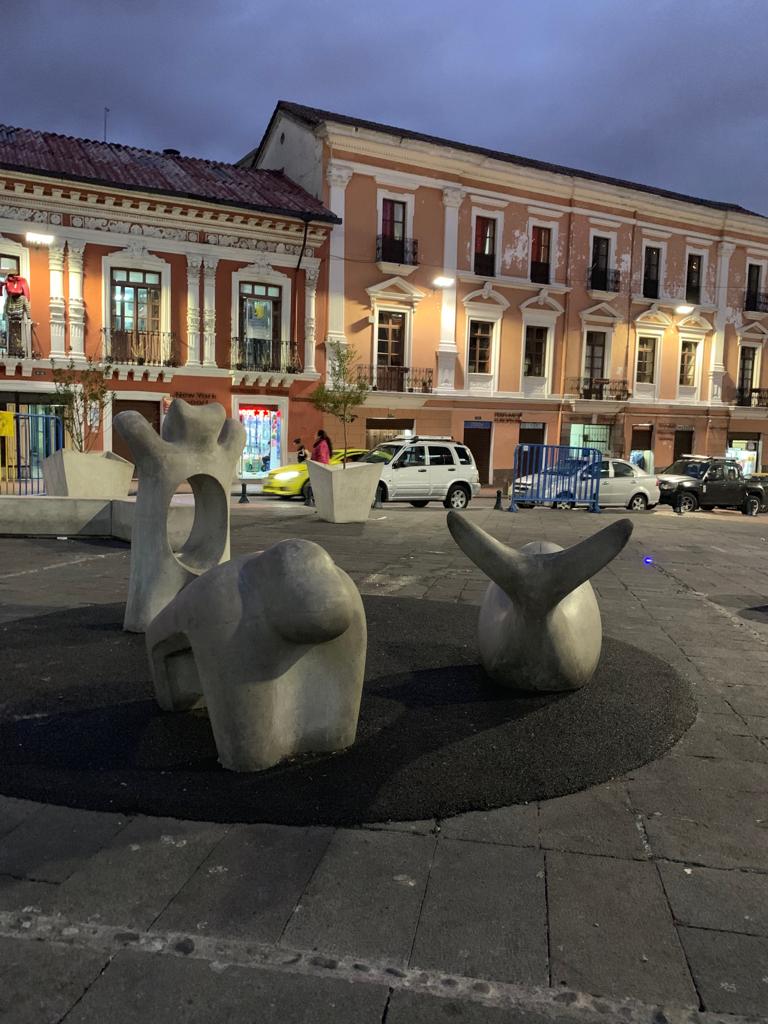 Reducción de vibración sobre edificaciones patrimoniales.
Reducción de niveles de contaminación auditiva.
La importancia de caminar, permite mantener una relación directa con las actividades urbanas 
Operativos de limpieza y recolección de desechos
Garantiza el buen uso del espacio público
220 agentes, 10 patrulleros, 20 motocicletas, 14 vehículos unipersonales, 2 drones, 146 cámara de vigilancia.
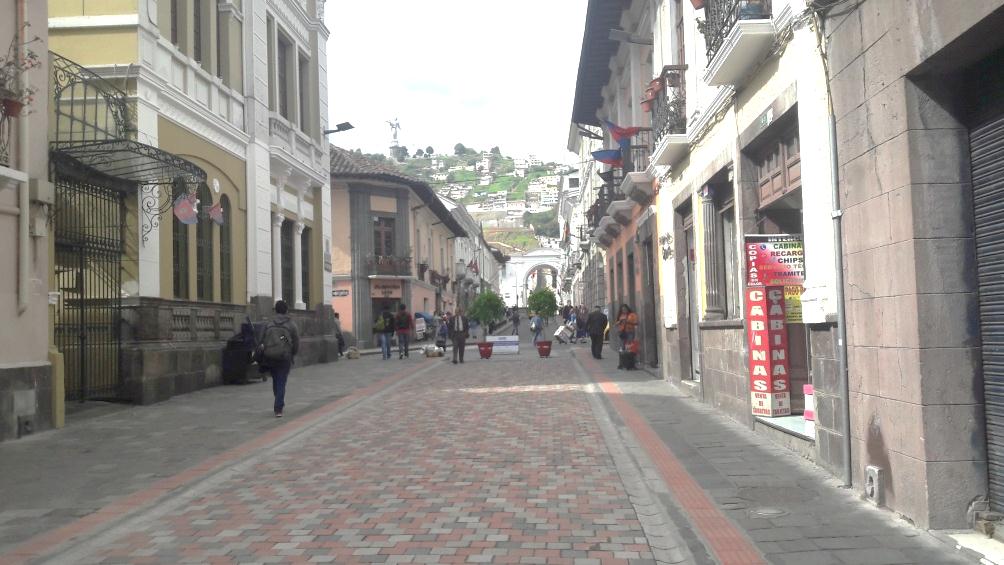 EXPERIENCIAS EJECUTADAS
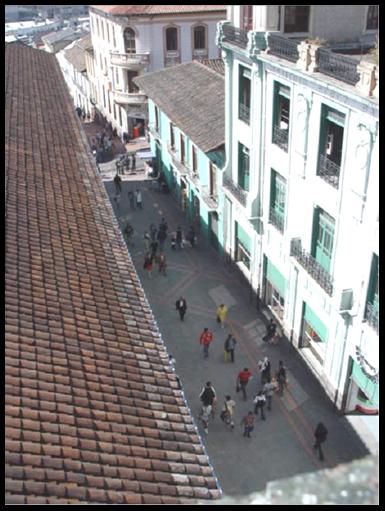 Calle Garcia Moreno y Bolívar
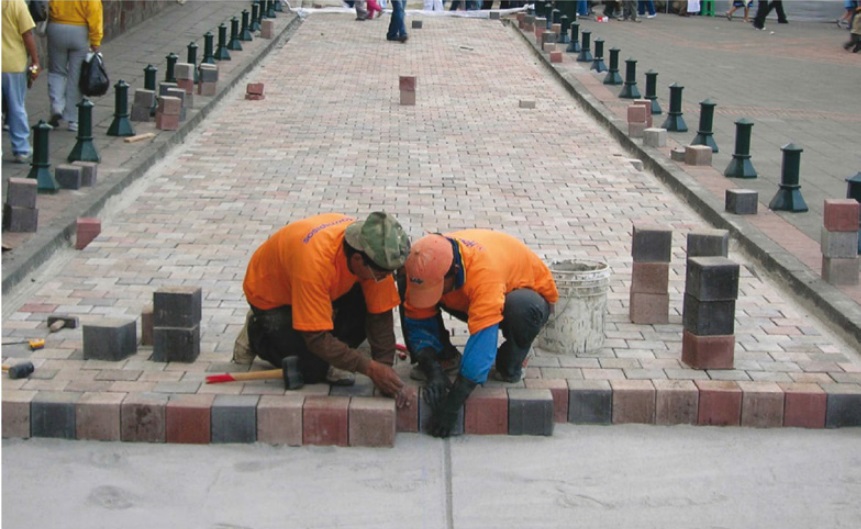 Calle Chile  entre Venezuela y 
Guayaquil
Calle Garcia Moreno entre  Chile y Mejía
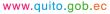 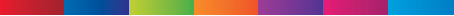 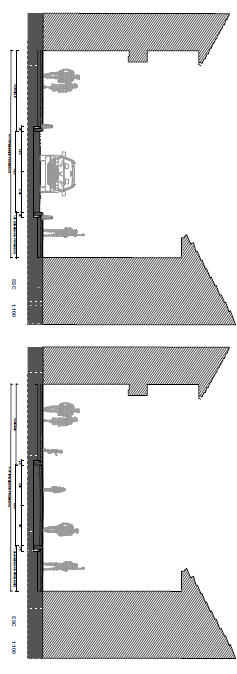 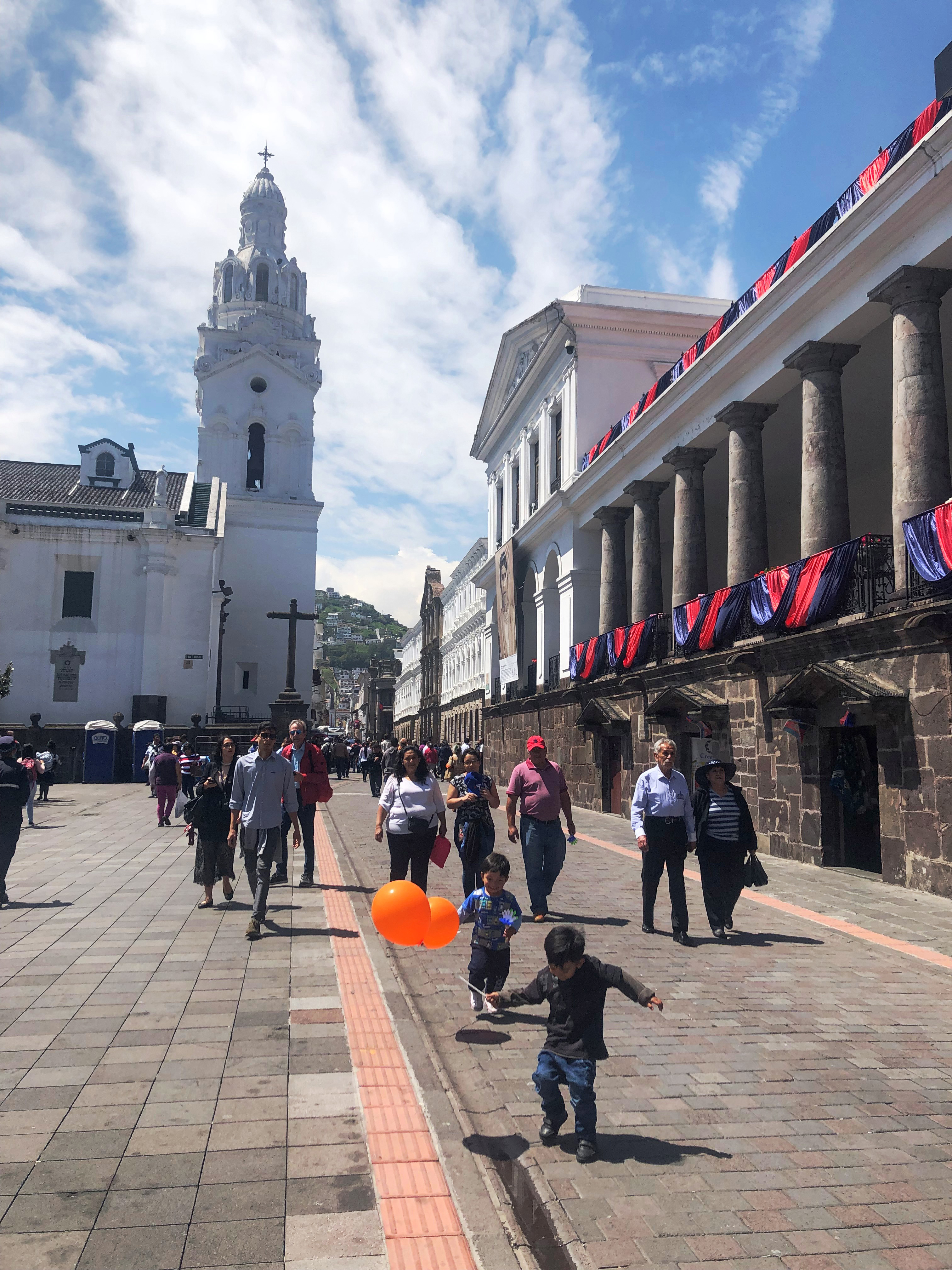 ESTADO ACTUAL
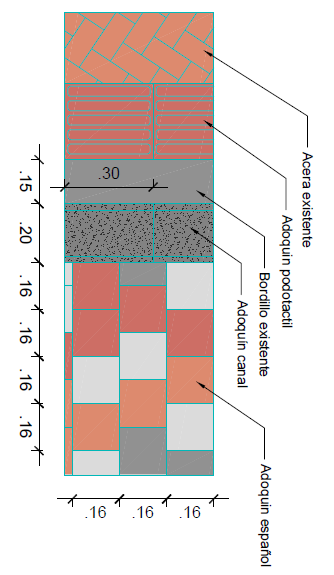 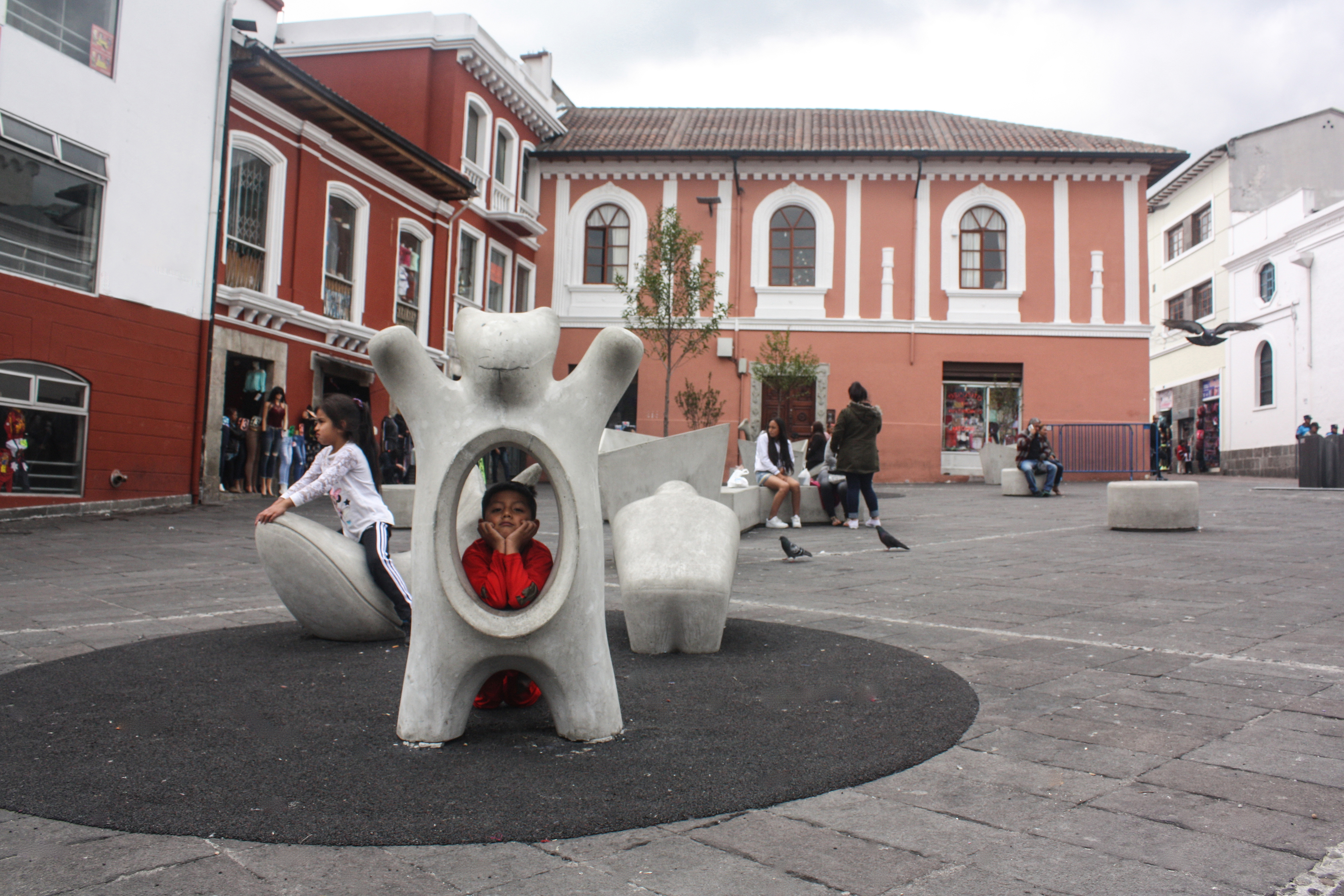 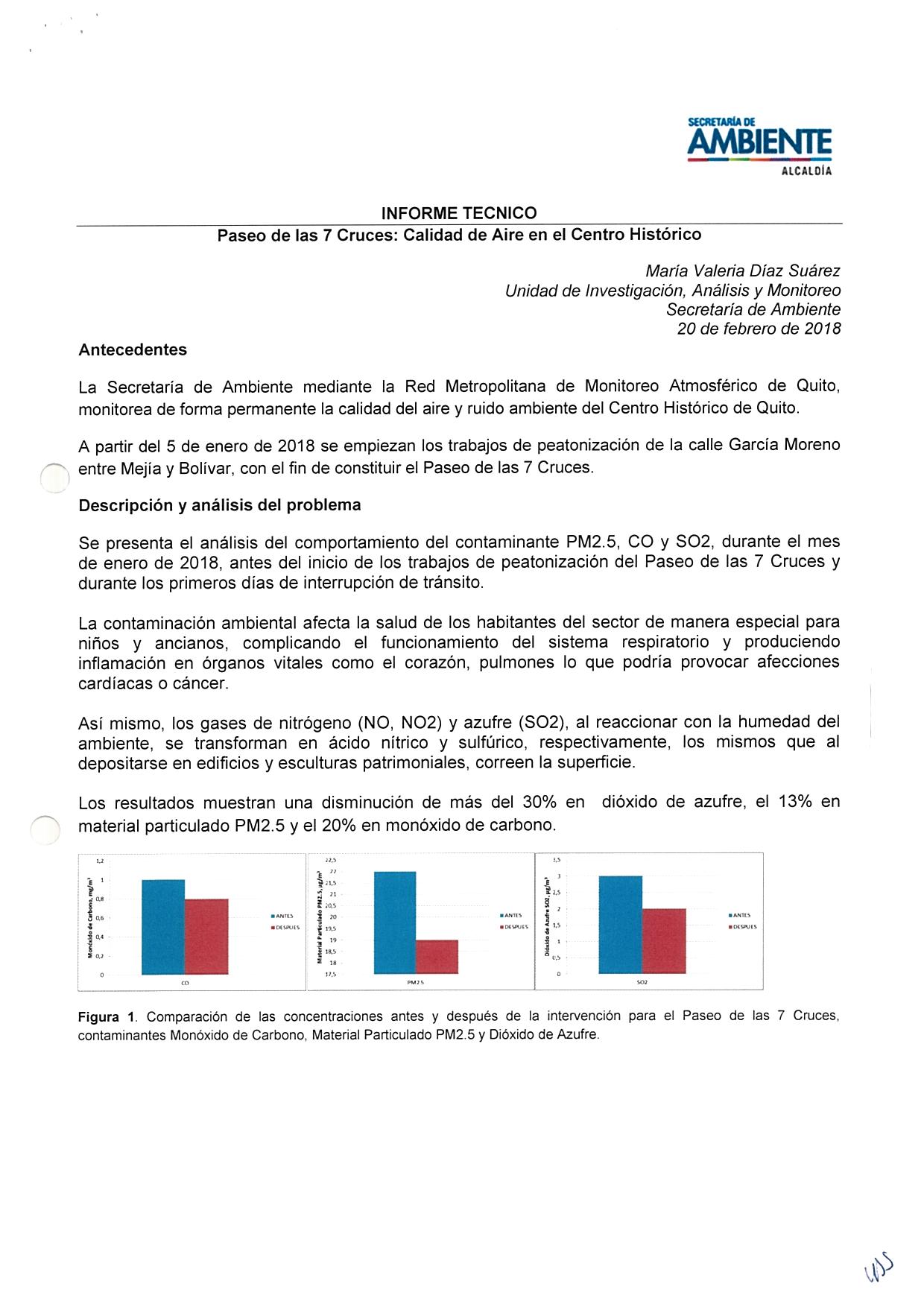 Comercial
Social
DISMINUCIÓN DE MAS DEL 20% EN MONÓXIDO DE CARBONO
DISMINUCIÓN DE MAS DEL 13% DE MATERIAL PARTICULADO
DISMINUCIÓN DE MAS DEL 33% EN DIÓXIDO DE AZUFRE
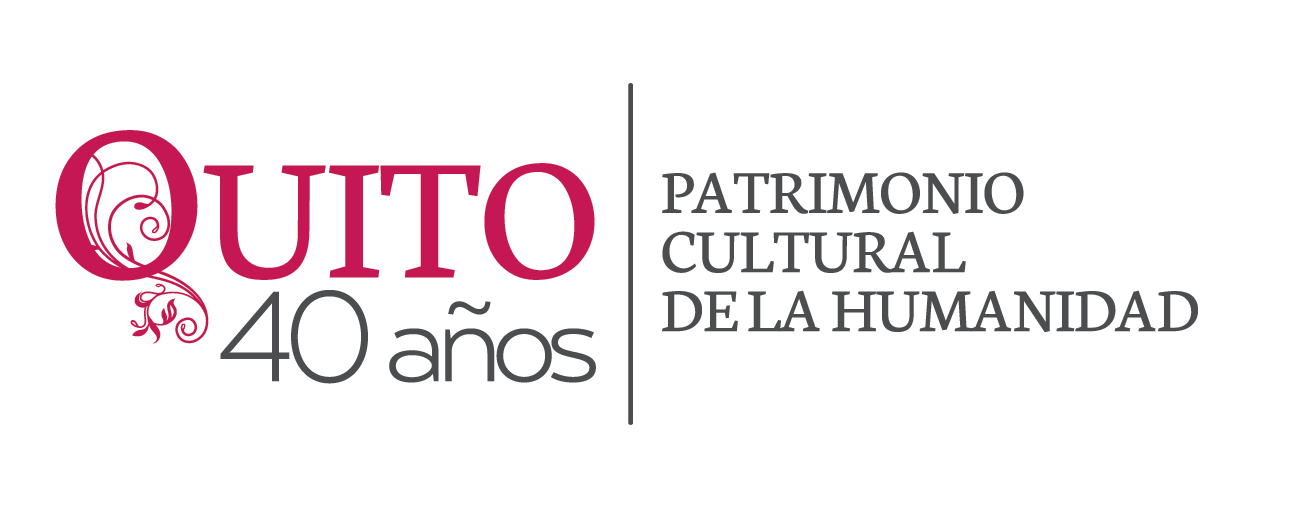 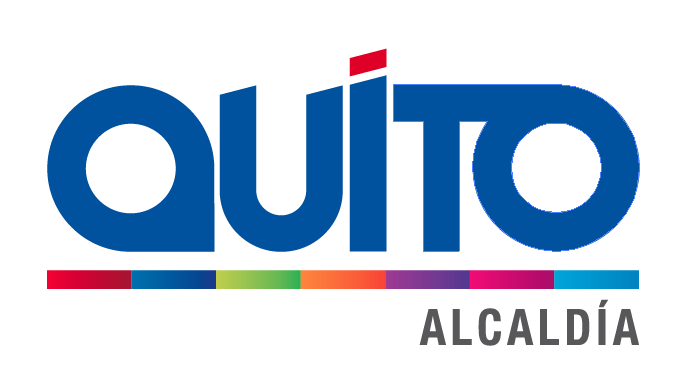 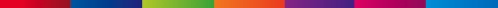